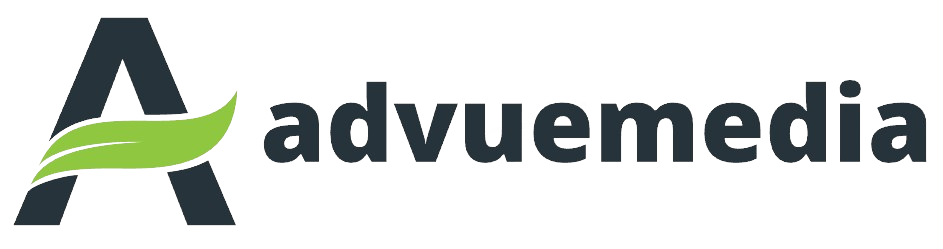 Panel Book 2025
Copyright © 2025 Advuemedia All Rights Reserved
https://advuemedia.com/
Introduction to Advue Media
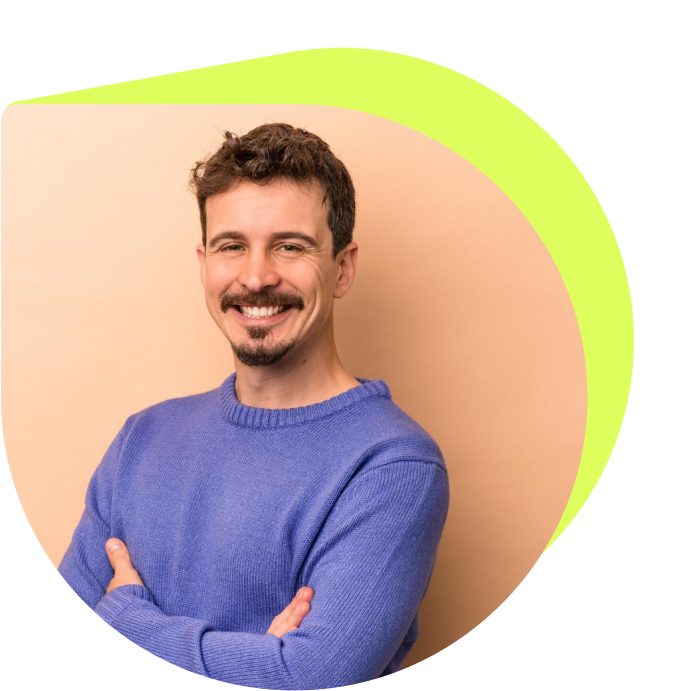 Company Profile
Advue Media, established in 2023, is a dynamic and fast-growing global monetization platform. Headquartered in Hong Kong with an office in the United States, Advue Media operates at the forefront of survey monetization, leveraging innovative technologies to provide tailored solutions for businesses worldwide. 

Our flexible work model, including remote opportunities, reflects our commitment to embracing modern work trends and fostering global collaboration.
Copyright © 2025 Advuemedia All Rights Reserved
https://advuemedia.com/
Premium Panels & Publisher Traffic
Advue Media is a leading platform specializing in survey-based Offerwall solutions, seamlessly connecting high-quality, proprietary panel users with a vast network of publisher-driven user traffic. We are dedicated to providing our partners with reliable, valuable survey data by offering the best of both worlds: a premium panel of engaged, diverse users and a broad spectrum of traffic from our extensive publisher network.

Our proprietary panel consists of highly qualified users across a wide range of demographics and geographies, ensuring that the data we provide meets the highest standards of quality and reliability. At the same time, our expansive network of publishers drives substantial user traffic, offering clients a flexible and scalable solution to meet their market research needs. Whether through our own panel or our trusted publisher partners, Advue Media is well-equipped to satisfy the varied requirements of our clients, delivering exceptional insights and high-quality survey results.

With robust infrastructure and industry-leading integrations, Advue Media is committed to helping clients achieve their survey goals efficiently and effectively. We take pride in our ability to offer dependable, actionable data, ensuring that our partners can confidently rely on us for their research initiatives.
Copyright © 2025 Advuemedia All Rights Reserved
https://advuemedia.com/
Precision Targeting for Your Research Needs
At Advue Media, we specialize in connecting you with the exact participants your research requires. Whether you need diverse demographics, specific professional expertise, or participants from particular industries, we have a vast database to fulfill your needs.

With our extensive participant base, you can ensure that every study reaches the right people—whether it’s based on Location, Age, Gender, Education Level, Income, Industry, or Job Title. Each participant is meticulously screened, ensuring that only the most relevant individuals are matched to your research projects.


Location  
Age 
Gender 
Education Level  
Income  
Industry  
Job Title
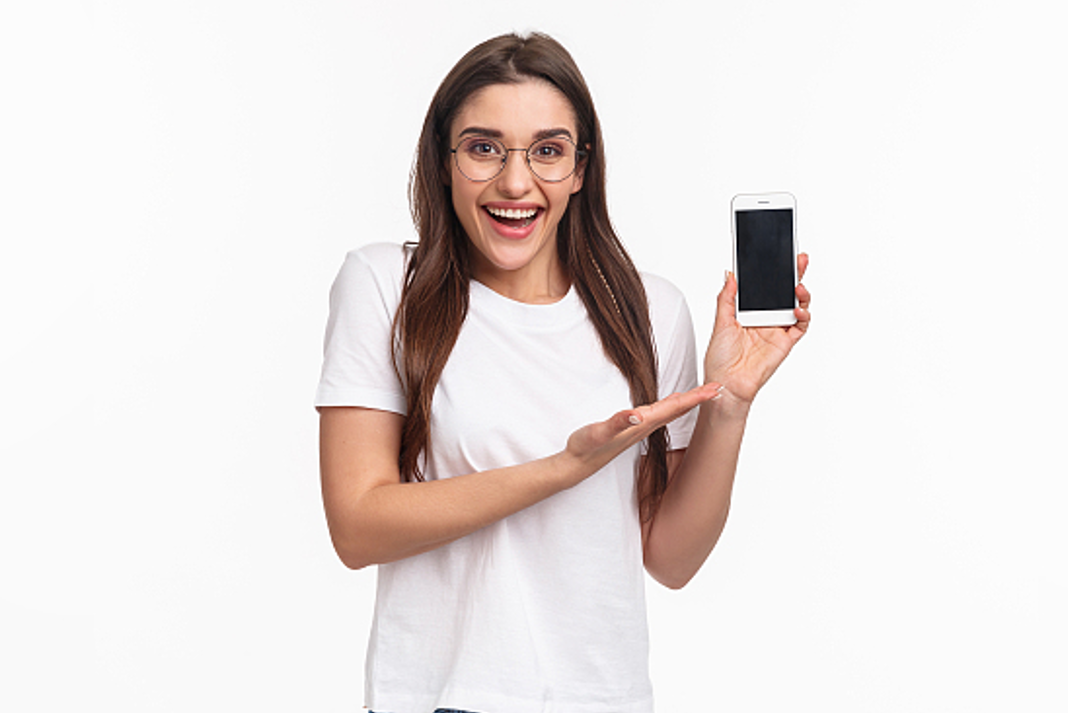 Copyright © 2025 Advuemedia All Rights Reserved
https://advuemedia.com/
The Proprietary Panel Users
1
4
2
N. America
Europe
Asia
3
5
Middle East
Oceania
>30k
>5k
>14k
>21k
>5k
Copyright © 2025 Advuemedia All Rights Reserved
https://advuemedia.com/
List Of Countries And Regions With Proprietary Panels
USA                              FRANCE                                  GERMENY                              ITALY                                     UAE
10,268                             3,960                                   4,220                                      2,185                                       1,862
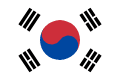 CANADA                        SWITZERLAND                        DENMARK                              NEW ZEALAND                      SOUTH KOREA
3,621                              1,557                                   1,470                                       1,860                                      2,420
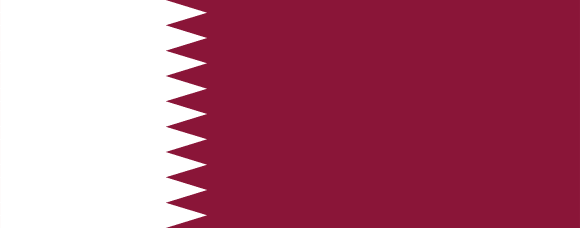 CHINA                          UNITED KINGDOM                   NORWAY                                THAILAND                             QATAR
12,745                            5,482                                    1,219                                       4,367                                     1,314
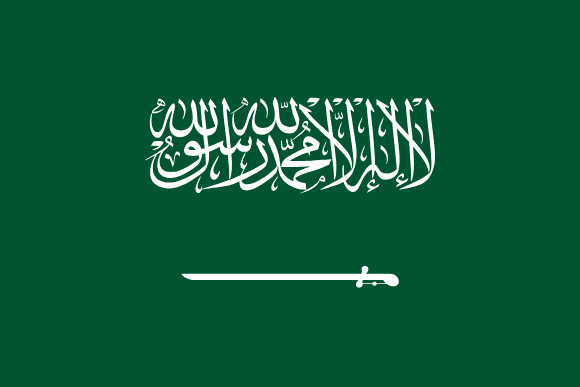 HONGKONG                  AUSTRALIA                             JAPAN                                     SINGAPORE                          SAUDI ARABIA
6,120                              3,267                                    2,758                                       2,246                                     1,843
Copyright © 2025 Advuemedia All Rights Reserved
https://advuemedia.com/
List Of All Countries And Regions
Argentina
Australia
Austria
Bahrain
Bangladesh
Belgium
Brazil
Bulgaria
Canada
Chile
China
Colombia
Czech Republic
Denmark
Egypt
Finland
France
Germany
Great Britain
Greece
Hong Kong
Hungary
India
Indonesia
Ireland
Israel
Italy
Japan
Jordan	
Kuwait
Lebanon	
Malaysia	
Mexico
New Zealand
Nigeria	
Norway
Oman
Pakistan	
Peru	
Philippine	
Poland	
Portugal	
Qatar
Romania	
Russia
Saudi Arabia
Singapore
Slovakia
South Africa
South Korea
Spain	
Sri Lanka	
Sweden	
Switzerland
Thailand	
Turkey	
UAE		
United States
Venezuela
Copyright © 2025 Advuemedia All Rights Reserved
https://advuemedia.com/
Gender
Age
Under18
0.6%
55+
0.3%
Other
0.30%
Copyright © 2025 Advuemedia All Rights Reserved
https://advuemedia.com/
Education Level
Copyright © 2025 Advuemedia All Rights Reserved
https://advuemedia.com/
Income
Copyright © 2025 Advuemedia All Rights Reserved
https://advuemedia.com/
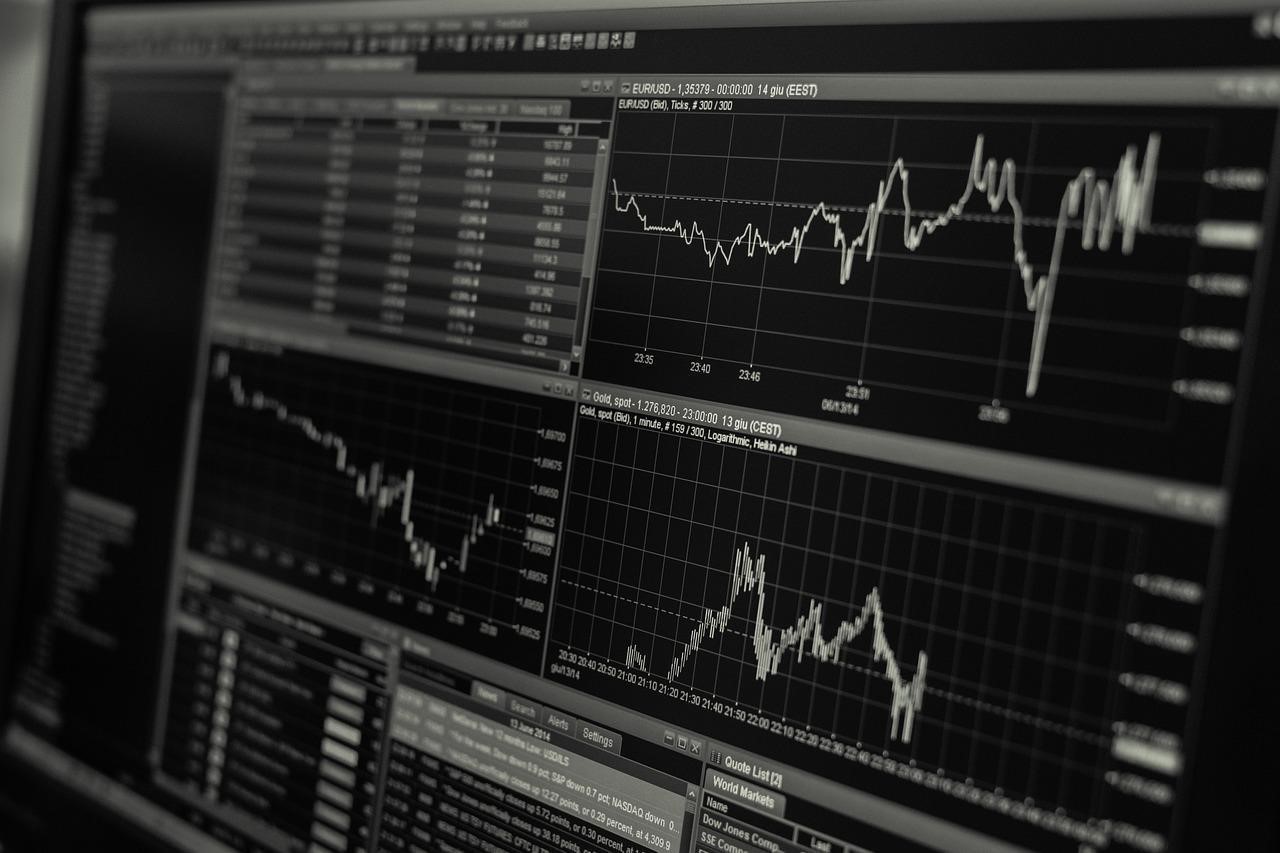 Industry Targeting for B2B and B2C Participants
At Advue Media, we offer extensive targeting options across both B2B and B2C industries, ensuring your research reaches the right professionals or consumers. Whether you're seeking insights from industry experts in sectors like Apparel & Fashion, Food & Beverages, or Health and Wellness, or targeting general consumers in broad market categories, we have the right participants for your study.

B2B Industry Professionals: Our panel includes professionals from over 110 industries, offering in-depth knowledge and expertise. You can target participants based on specific job titles, skills, and industries, such as Entertainment, Computer Games, and Cosmetics.

B2C Consumers: For broader consumer-based studies, Advue Media also provides access to diverse consumer groups across various sectors like Retail, Technology, Travel, and more. These groups help you understand trends, preferences, and behaviors of general consumer markets.

By utilizing both B2B and B2C targeting, you can ensure your study covers the entire spectrum of participants, from professionals to everyday consumers, for the most accurate and comprehensive research results.
Copyright © 2025 Advuemedia All Rights Reserved
https://advuemedia.com/
Top Industries
Copyright © 2025 Advuemedia All Rights Reserved
https://advuemedia.com/
List of Industries in Our Panel
Retail & E-commerce
Apparel & Fashion
Technology & IT
Healthcare & Pharmaceuticals
Automotive
Financial Services
Food & Beverages
Entertainment & Media
Education
Travel & Tourism
Telecommunications
Real Estate
Banking & Insurance
Consumer Electronics
Marketing & Advertising
Energy & Utilities
Government & Public Sector
Legal Services
Aerospace & Defense
Non-profit & NGOs
Arts & Culture
Construction & Architecture
Sports & Recreation
Transportation & Logistics
Hospitality & Leisure
Manufacturing
Mining & Natural Resources
Media & Broadcasting
Healthcare Technology
Consulting & Market Research
Retail Banking
Food Services
Beauty & Cosmetics
Fashion Retail
Environmental Services
Human Resources & Staffing
Supply Chain & Distribution
Social Services
Education Technology
Fitness & Wellness
Retail Technology
Advertising Agencies
Construction Materials
Public Relations
Publishing
Insurance
Luxury Goods
Home Improvement
Pet Care
Financial Technology (FinTech)
Luxury Services
Digital Marketing
E-Learning
Real Estate Development
Chemical Engineering
Civil Engineering
Pharmaceuticals & Biotechnology
Mining Engineering
Chemical Manufacturing
Consumer Goods
B2B Services
Agriculture & Farming
Automotive Parts
Energy Management
Waste Management
Architecture & Design
Tourism & Hospitality Management
Public Health
Veterinary Services
Marine Services
Logistics & Distribution
Forestry & Wood Products
Manufacturing & Production
Textile Industry
Legal Technology
Fitness Equipment
Healthcare Management
Interior Design
Investment Services
Retail Supply Chain
*Screen respondents by industry.
This ensures your sample includes relevant professionals in the field.
Copyright © 2025 Advuemedia All Rights Reserved
https://advuemedia.com/
Why Job Titles Matter in Our Panel
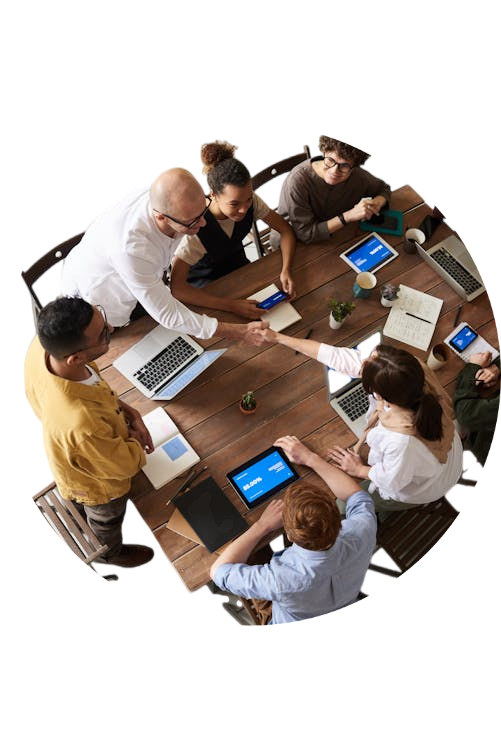 At Advue Media, job titles are key to connecting you with the right experts. By collecting this information, we ensure that your research reaches professionals with the relevant skills, experience, and industry knowledge, improving the quality of your data.

Job titles provide valuable insight into the role and expertise of a participant. For example, a Marketing Director offers strategic insights, while a Software Engineer provides technical expertise. This helps you gather the most accurate and meaningful data for your research.

By categorizing job titles across industries like Healthcare, Finance, and Technology, we can connect you with professionals who have the insights your study requires. Whether you're looking for industry-specific feedback or broader market perspectives, job titles ensure you get the right input.

In short, job titles help us bring precision to your research, ensuring that you're hearing from the right people with the right expertise. At Advue Media, we focus on delivering high-quality, relevant insights to meet your research goals.
Copyright © 2025 Advuemedia All Rights Reserved
https://advuemedia.com/
Top Job Title
Marketing Manager
Sales Manager
Product Manager
Software Engineer
Data Scientist
Business Analyst
Project Manager
HR Manager
Financial Analyst
Operations Manager
Accountant
IT Specialist
Research Analyst
Graphic Designer
Content Writer
SEO Specialist
Customer Service Representative
Digital Marketing Specialist
UX/UI Designer
Brand Manager
Web Developer
Supply Chain Manager
Customer Support Specialist
Market Researcher
Financial Planner
Compliance Officer
Quality Assurance Analyst
Public Relations Manager
Community Manager
Sales Director
Chief Executive Officer (CEO)
Chief Marketing Officer (CMO)
Chief Financial Officer (CFO)
Chief Technology Officer (CTO)
Product Designer
Software Developer
Human Resources Director
Investment Analyst
Business Development Executive
Content Strategist
Operations Director
Marketing Specialist
Software Architect
Data Engineer
Legal Counsel
Procurement Manager
IT Director
Risk Manager
Social Media Manager
E-commerce Manager
HR Specialist
Mobile App Developer
Advertising Manager
Research Director
Customer Success Manager
Design Director
Construction Manager
Corporate Trainer
Compliance Manager
Senior Business Analyst
Marketing Director
Product Owner
Business Consultant
Senior Financial Analyst
Public Relations Specialist
Brand Strategist
Project Coordinator
Business Development Executive
Financial Controller
Health and Safety Manager
Customer Experience Manager
Retail Manager
Senior Graphic Designer
Junior Software Developer
Data Analyst
Compliance Specialist
Event Planner
IT Consultant
Legal Advisor
Senior Accountant
Investment Banker
Marketing Communications Specialist
Logistics Coordinator
Chief Operating Officer (COO)
Executive Assistant
Digital Content Producer
Chief Information Officer (CIO)
Product Marketing Manager
Database Administrator
Operations Specialist
Strategic Planner
Content Marketing Manager
SEO Manager
HR Specialist
Business Intelligence Analyst
Client Relations Manager
Sales Executive
Technology Consultant
Financial Controller
Sales Analyst
Network Administrator
Corporate Communications Manager
Digital Project Manager
Health and Wellness Coordinator
Risk Management Analyst
Product Development Manager
Corporate Social Responsibility Manager
Senior Data Analyst
Creative Director
Employee Relations Specialist
UX Researcher
Financial Operations Manager
IT Support Specialist
Legal Assistant
Customer Success Director
Brand Ambassador
Retail Sales Associate
Security Manager
Operations Coordinator
Workforce Analyst
Copyright © 2025 Advuemedia All Rights Reserved
https://advuemedia.com/
Panel Recruitment Methods
Recruiting the right participants isn’t just about numbers; it’s about quality. We take a multi-channel approach to recruit our panelists, using everything from targeted online ads to trusted partnerships. Our goal is to ensure that every participant not only fits your demographic but is also actively engaged and verified.


Each participant goes through a thorough screening process. Email verification, social media checks, and advanced fraud-detection tools(IPQS) help us ensure that every respondent is genuine and ready to provide valuable insights. Plus, we offer incentives like gift cards and cash to keep our panelists motivated and actively participating.
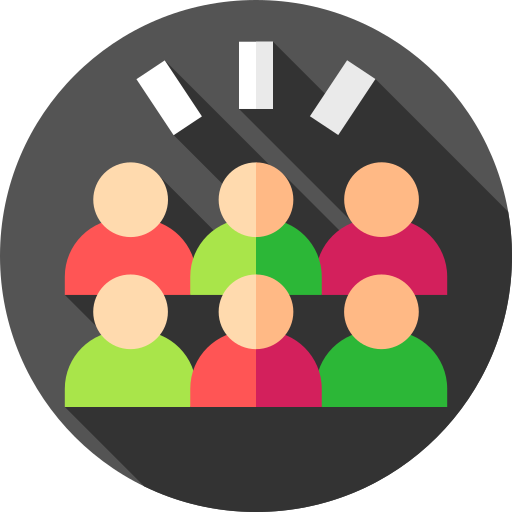 Copyright © 2025 Advuemedia All Rights Reserved
https://advuemedia.com/
Quality Assurance
Quality is at the heart of what we do, and our collaboration with IPQS plays a crucial role in ensuring the integrity of your data. By leveraging IPQS’s advanced fraud detection technology, we can implement multiple layers of quality checks, including IP monitoring and device fingerprinting. These tools help us continuously track data for anomalies and prevent fraudulent entries before they even reach your survey.

Beyond the technology, we also monitor response patterns in real-time. If a participant starts providing inconsistent answers, they are flagged immediately. This proactive approach, backed by IPQS's expertise, ensures that you’re always getting clean, reliable data that truly reflects your target audience’s views.
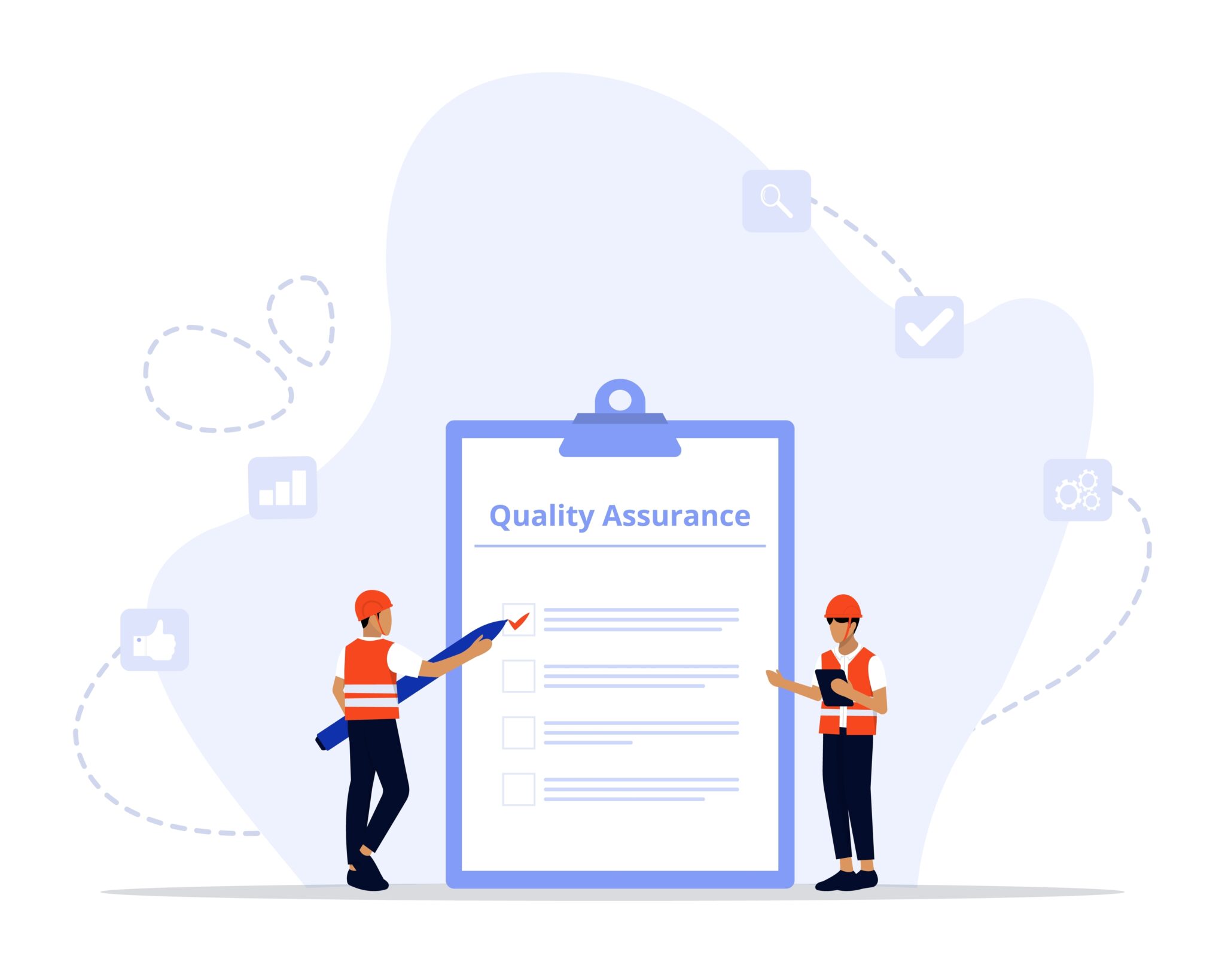 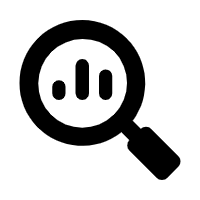 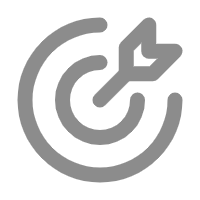 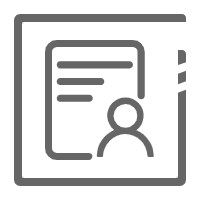 Behavioral Analysis
Location Tracking
Human Verification
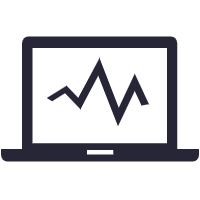 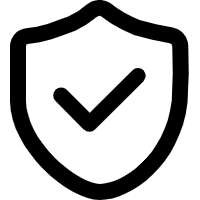 Risk Scoring
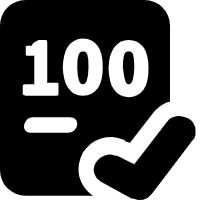 2FA
Transaction Monitoring
Copyright © 2025 Advuemedia All Rights Reserved
https://advuemedia.com/
Survey Integration and Technology
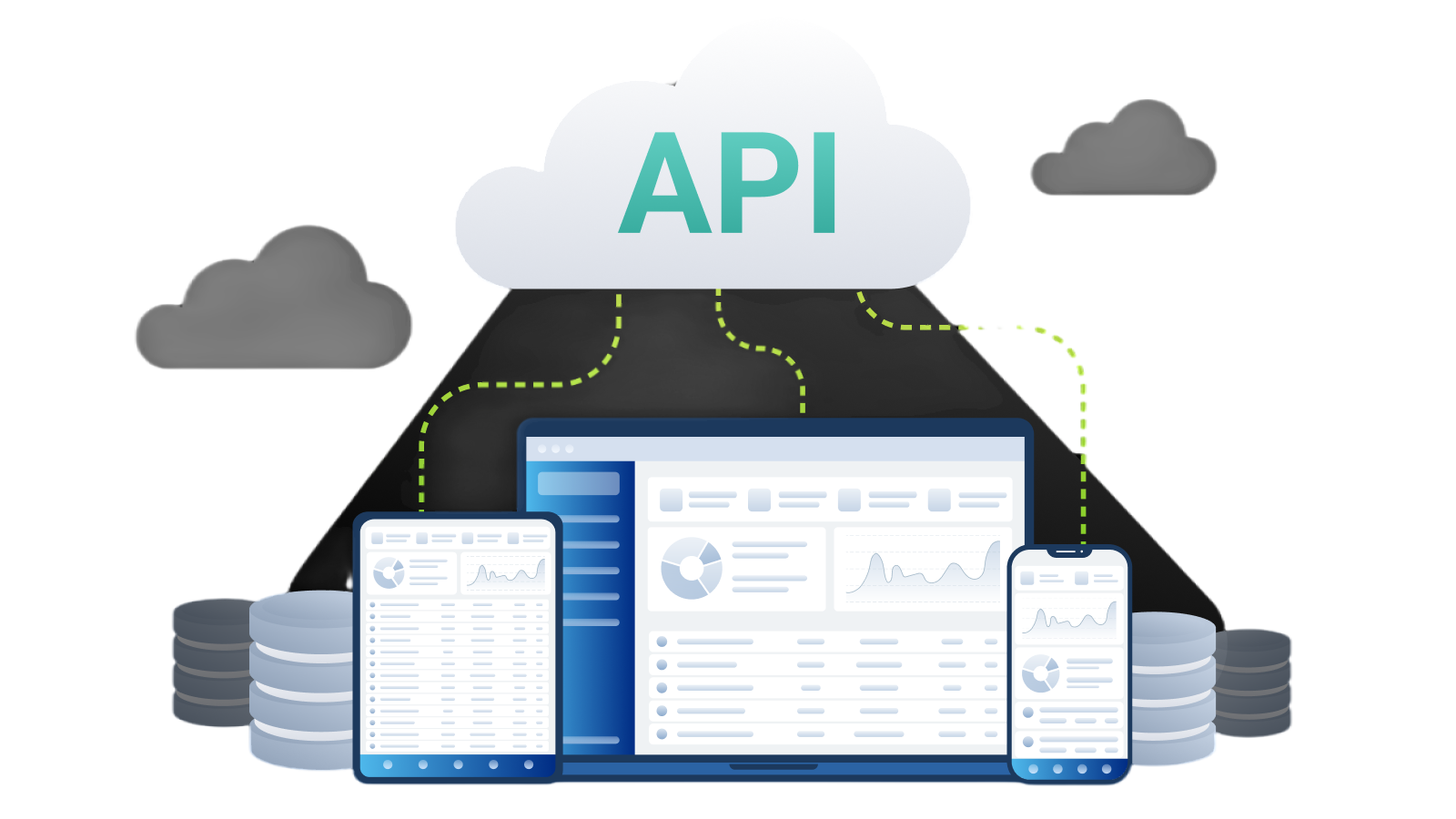 In today’s fast-paced digital landscape, seamless integration is crucial. At Advue Media, we ensure that our platform integrates effortlessly with your existing survey tools. Whether it’s through API integration or traditional methods, we make sure your survey process is smooth and hassle-free.


We prioritize data security and privacy. Our platform uses advanced encryption to keep participant data safe, while our user-friendly interface ensures a seamless experience for both researchers and respondents. With real-time analytics and flexible survey options, we provide everything you need to collect high-quality, actionable data with ease.
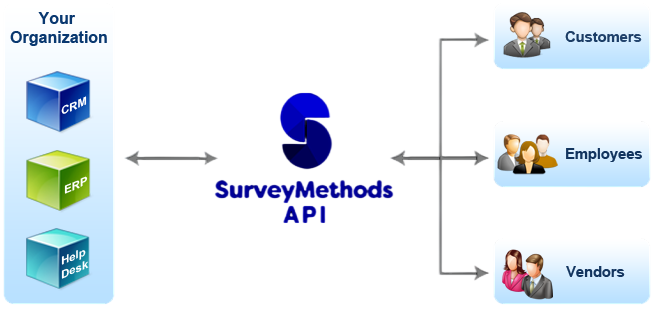 Copyright © 2025 Advuemedia All Rights Reserved
https://advuemedia.com/
Future Growth and Expansion
The future is bright at Advue Media. We're constantly evolving, looking for new ways to expand our reach and enhance our participant panel. Our future growth includes expanding into new markets and diversifying our pool of professionals. We’re especially excited about the potential in emerging markets, where we see tremendous opportunities for growth.

We’re committed to adapting to industry trends and meeting the growing demands of our clients. Whether it’s through expanding into new sectors, increasing our panel size, or upgrading our technology, Advue Media is focused on staying ahead of the curve to provide even more value.
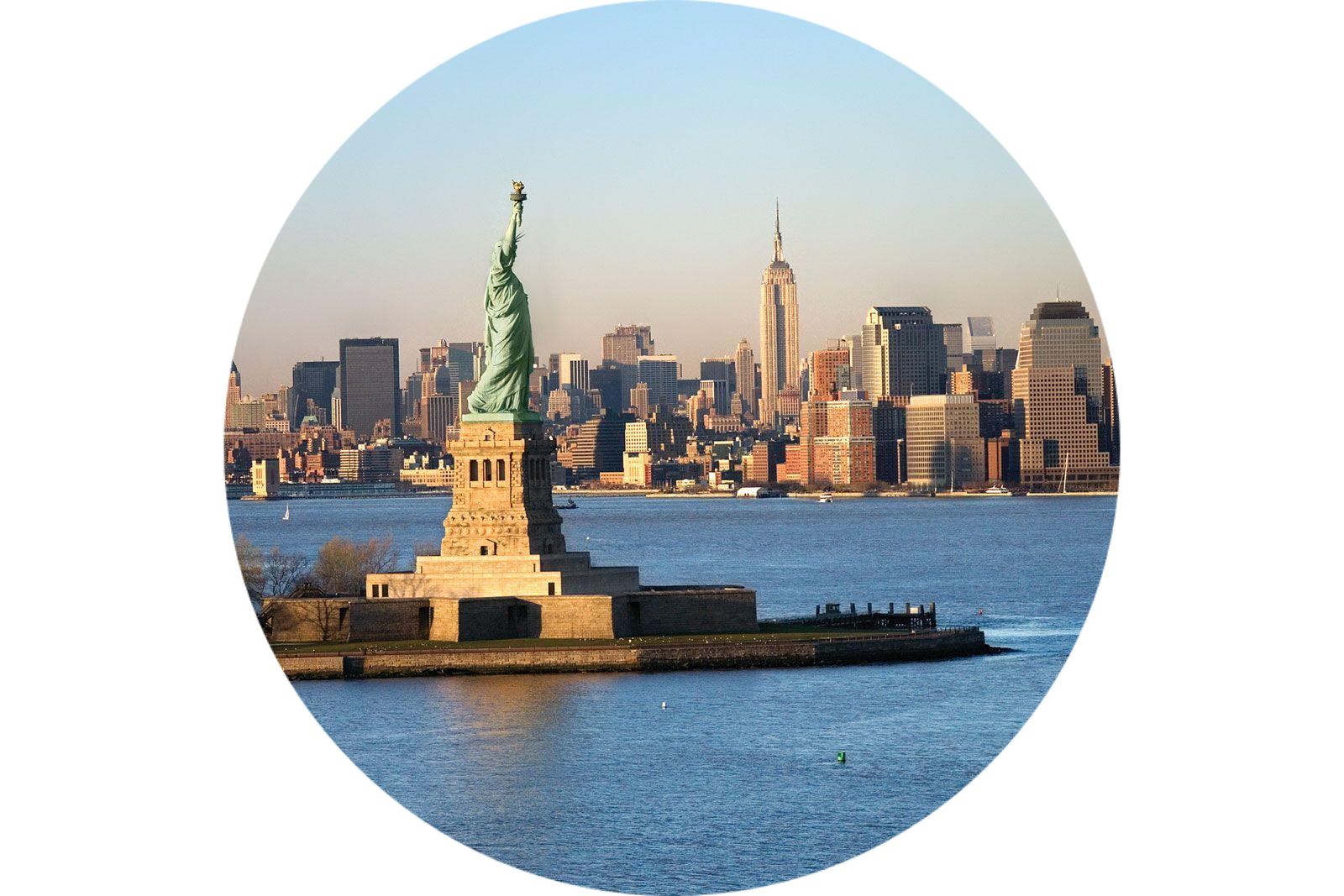 Copyright © 2025 Advuemedia All Rights Reserved
https://advuemedia.com/
Ready to Start Your Next Project?
Let’s turn your research objectives into actionable insights. Contact us today to find out how Advue Media can enhance your market research efforts.
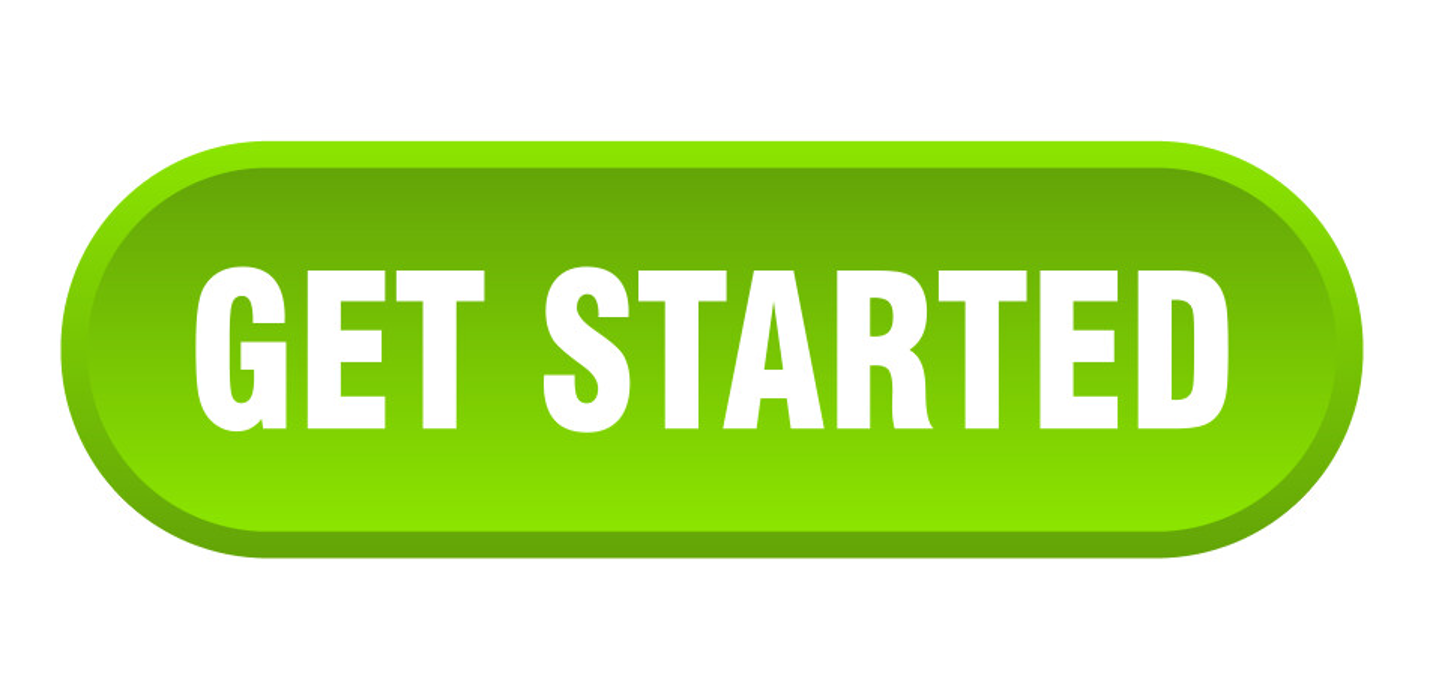 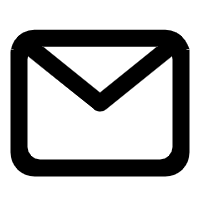 Email: support@advuemedia.com

Headquarters: WORKSHOP 60, 3/F, BLK A, EAST SUN IND CTR NO. 16 SHING YIP ST, KWUNTONG, HONG KONG

U.S. Office: 4513 Seneca Drive, Portland, Oregon 97219
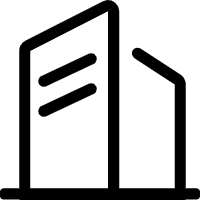 Copyright © 2025 Advuemedia All Rights Reserved
https://advuemedia.com/